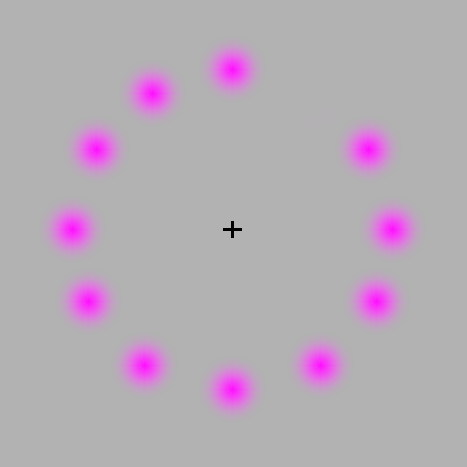 Stare at the black cross
Homework 3Responses
This was meant to give you practice with data management/mining given a non ideally formatted input data structure and to prove that counting is hard
Hurricane Frequency
Double counting – counting is hard
Counting time steps, not unique IDs!
Less meaningful – scientific insight important – hurricane years are generally correlated and not independent
Future Hurricanes
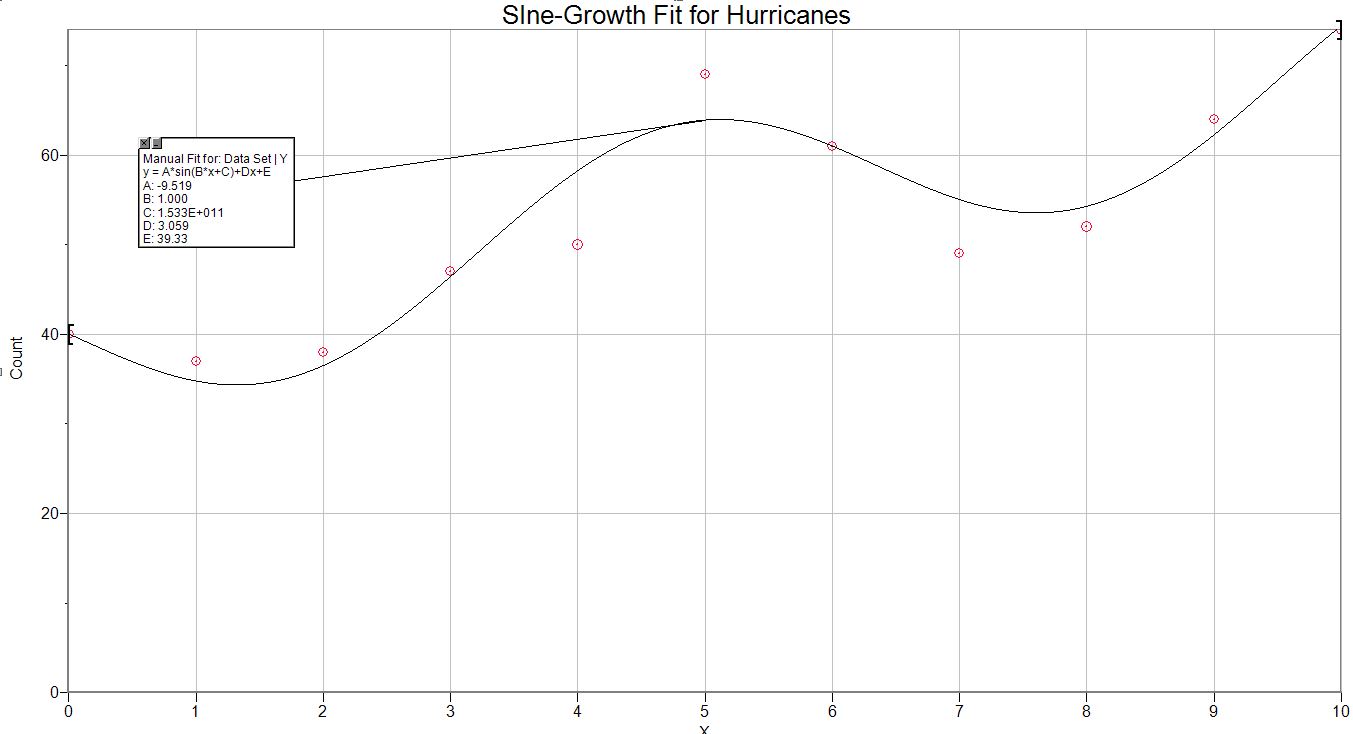 Minimum pressures – over resolution – histograms should be smooth
Maybe oversmoothed?
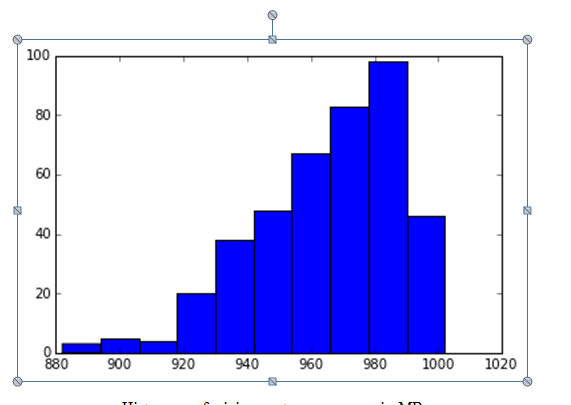 Nice
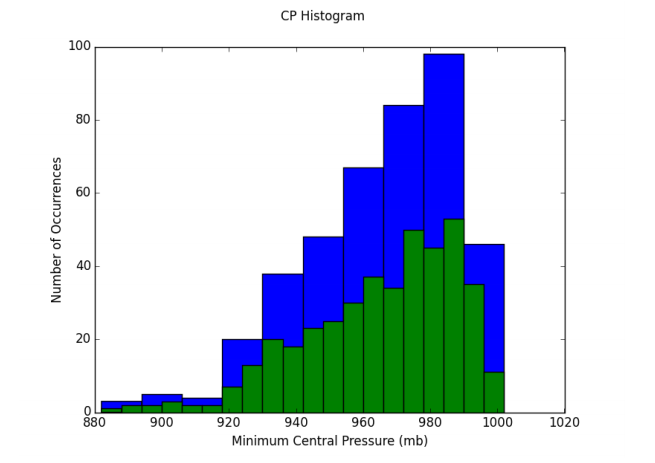 Why is an average and standard deviation for this distribution not meaningful?
How would you define a strong vs weak hurricane from this distribution?
An Alternative View
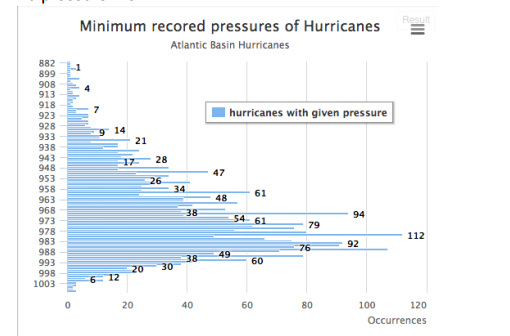 Spin Up times
Let's define a standard of 1000 MB and a "hurricane threat" level of 970 mb. Calculate the "spin up time" (the time it takes to go from 1000 MB to 970 MB) for each storm
These directions usually were not followed – what is this asking you to do with the data?
The spinup time for a hurricane is defined to be the amount of time that it takes a hurricane’s central pressure to drop from 1000 mb to 970 mb. I noticed that there were very few hurricanes that ever had a central pressure as high as 1000 mb so I wrote some code to count the number of hurricanes that did have a central pressure at or above 1000 millibar and only found 16
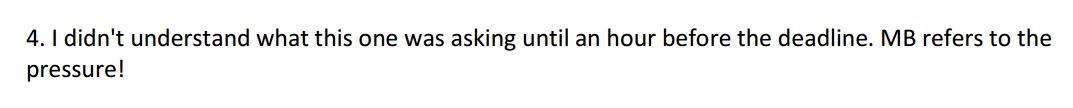 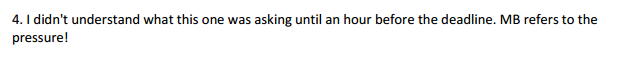 Part of this Class it have you practice with project Time Management.
What is a time step?
SIX HOURS
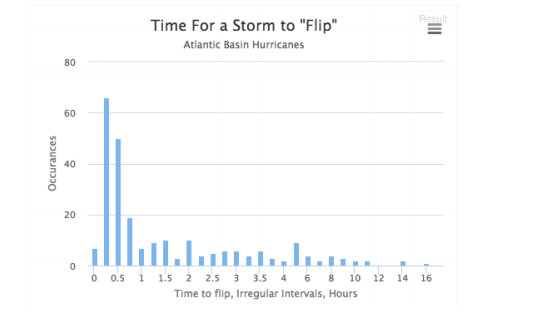 What does this suggest?
Per Decade
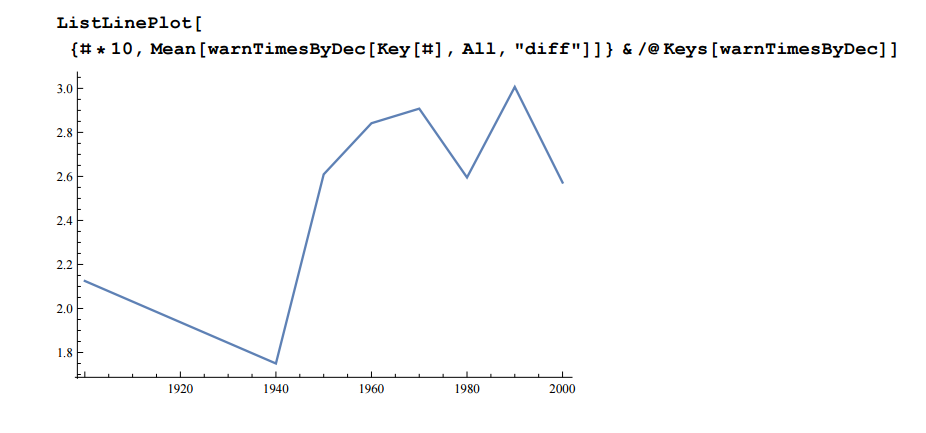 Cat 3+
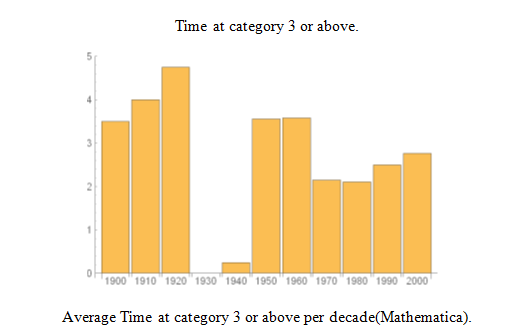 Florida
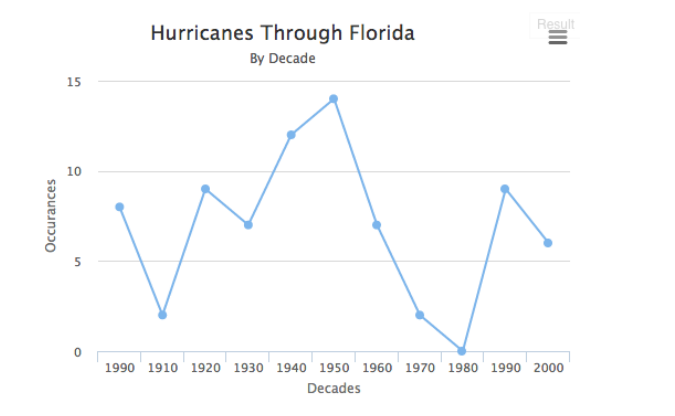 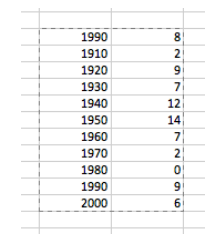 What does this tell you?
Many Counting Problems
Code to Produce a new data file
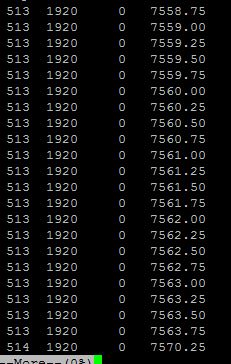 I could have filtered on “0” pressure but that would have reduced the actual number of Hurricanes carried forward
Next Pass produces initial “counting” file
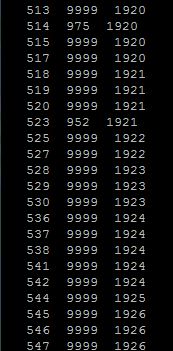 Science
An example of science that is enabled by doing list management operations on data bases
Current project,  track analysis of Atlantic Basic Hurricanes – all previous analysis is only for LANDFALL events.
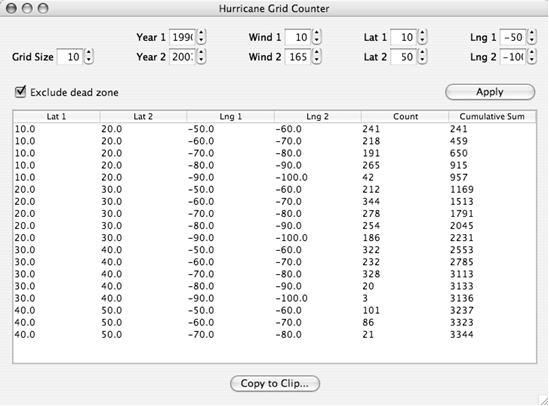 Frequency:
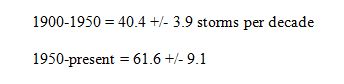 What detection efficiency improvement happened in 1950 relative to 1940?
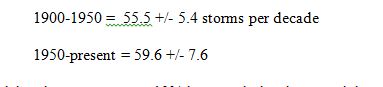 Lots of Information!
Pressure analysis for strong storms < 965 mb; 2005 is dramatic!
New Important Result:  Dynamics are changing; evolution is faster;  KS TEST and CFDs!!